Проектная смена факультета управления ЮФУ «Школа молодого управленца: 
методы поиска новых идей и решений в менеджменте»
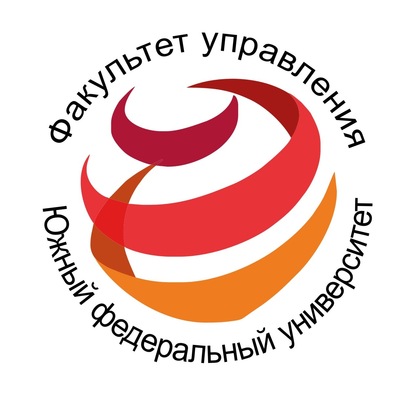 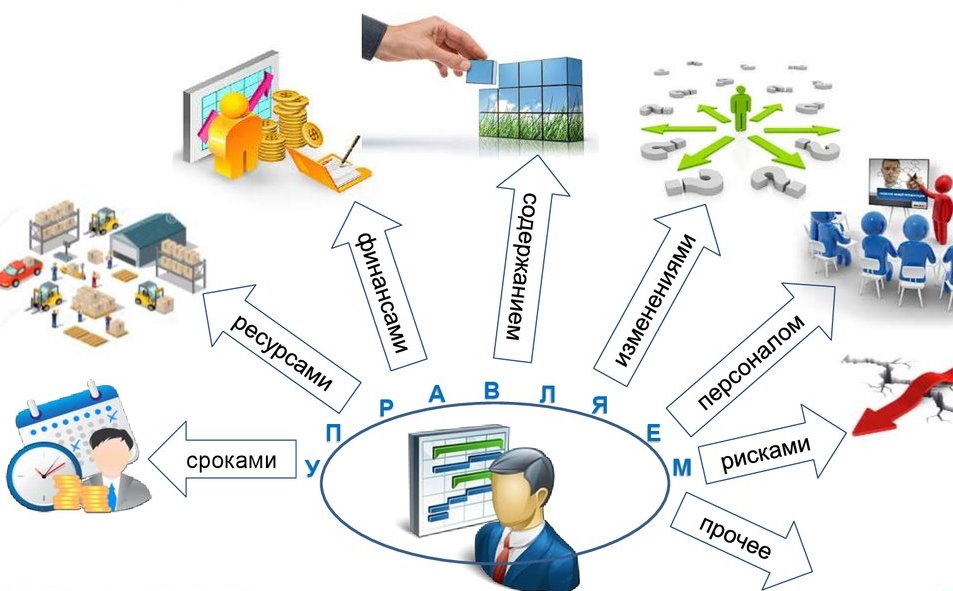 Сроки реализации программы: 
09.04.2022г- 20.05.2022г
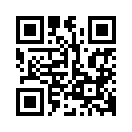 сайт  факультета управления 
www.management.sfedu.ru
29.03.2022
Факультет управления ЮФУ
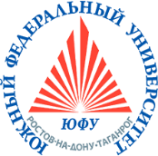 Проектная смена факультета управления ЮФУ «Школа молодого управленца: методы поиска новых идей и решений в менеджменте»
Зачем?
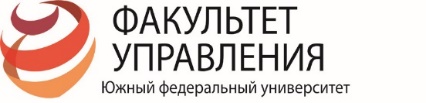 Цель проектной смены: ознакомление с основами управленческой деятельности и участие в разработке управленческих проектов. Основная направленность данной проектной смены – навыки командной работы при принятии управленческих решений, которые предполагают умение не только грамотно формулировать и тщательно прорабатывать, но и контролировать процесс реализации управленческих решений.
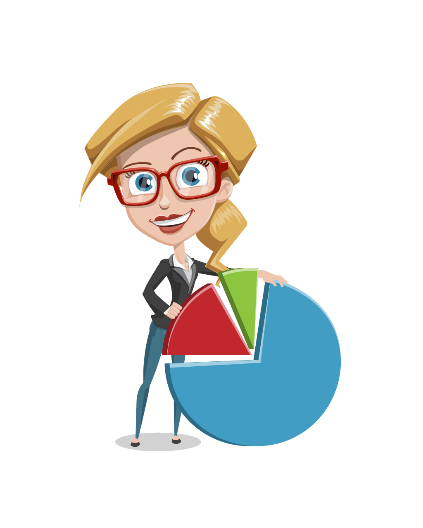 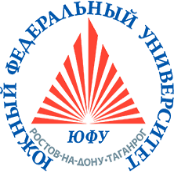 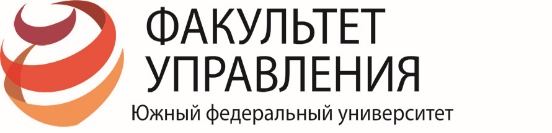 Для кого?
Целевая аудитория: учащихся 8-11 общеобразовательных организаций
Всех, кто интересуется управлением, кто ставит целью в будущем руководить организацией в самых разных областях деятельности, кто планирует создание собственного бизнеса, мы приглашаем в команду факультета управления!
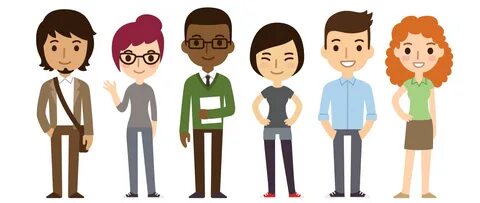 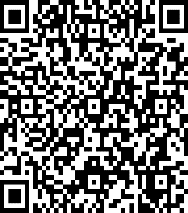 Регистрация участников проектной смены  по ссылке или QR-коду:
(регистрация открыта до 15.04.2022г)
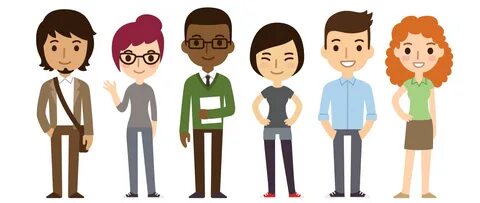 Регистрация участников
Организационное собрание
Дата и Время проведения организационного собрания:
 09.04.2022г., суббота, 12:00-13:30

Место проведения организационного собрания: MS Teams
Ссылка для подключения 
 
На организационном собрании будут представлены ключевые позиции проектной смены факультета управления. Участники ознакомятся с условиями зачисления и обучения по программе, а также расписанием и тематикой встреч.
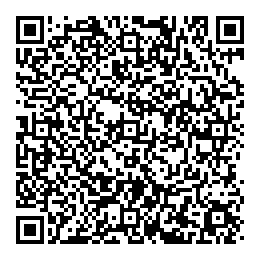 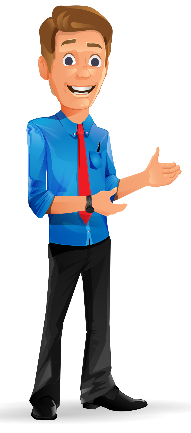 Организационное собрание
29.03.2022
Факультет управления ЮФУ
Мероприятия в рамках весенней проектной смены факультета управления
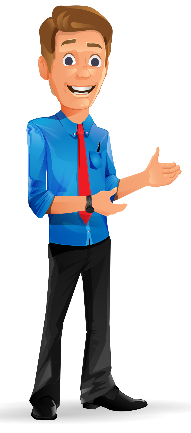 29.03.2022
Факультет управления ЮФУ
Отвечу на Ваши вопросы
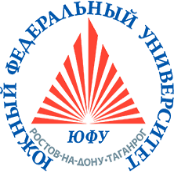 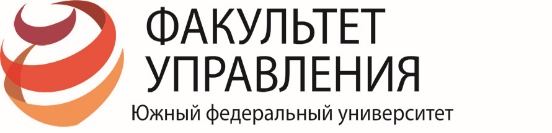 Руководитель проектной смены 
«Школа молодого управленца: методы поиска новых идей и решений в менеджменте»
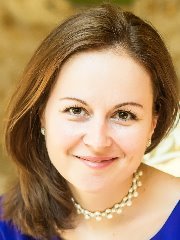 Полякова Елена Юрьевна 
кандидат экономических наук, доцент
+7 905 450 10 39
epolyakova@sfedu.ru
www.management.sfedu.ru – сайт факультета управления